The damped harmonic oscillator
RECAP
Problem 3
Write the equation of motion for a spring mass system connected to a damper as shown in figure. In the figure, b is the damping coefficient. 
Find the solution of the damped harmonic oscillator. Use the trial solution
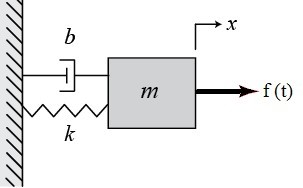 The damped harmonic oscillator
Trial solution
Solution of  damped harmonic oscillator
Analysis of  damped harmonic oscillator
The damped harmonic oscillator
(Underdamping)
Case 1:
(Critical damping)
Case 2:
(Over damping)
Case 3:
The damped harmonic oscillator
(Underdamping)
Case 1:
Light damping
(Underdamping)
Mathematically this gives a complex solution!
A and B also could be complex!
But position x(t) cannot be complex!
Is there any real solution?
Solution can be made real by choosing
appropriate constants
How to do it?
We know
Let’s Choose A and B as
REAL SOLUTION
Problem 4
(a) Plot the solution of a damped harmonic oscillator with x(0) =C with =0.
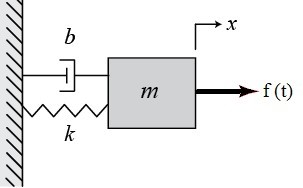 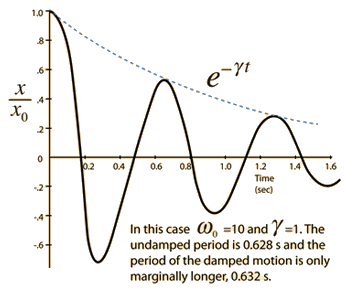 Problem 4
(b) Provided T is the time period and  is the damping factor, show that in
 two successive periods of oscillations, the amplitude falls as
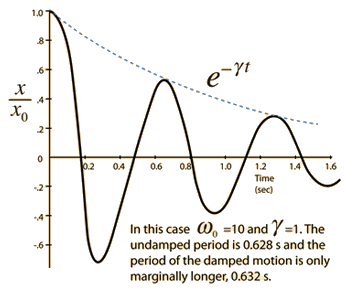 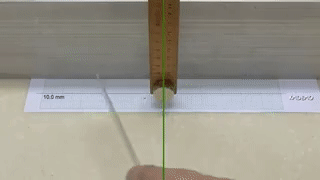 (Underdamping)
UnderdampingRecap
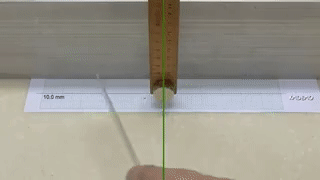 (Underdamping)
Solution can be made real by choosing
appropriate constants
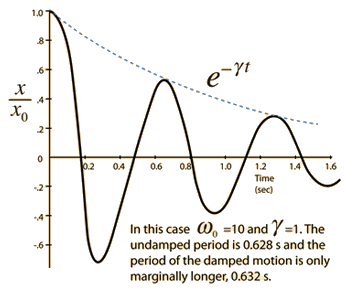 Analysis of Critically damped oscillator
The damped harmonic oscillator
(Critical damping)
Case 2:
Under critical damping
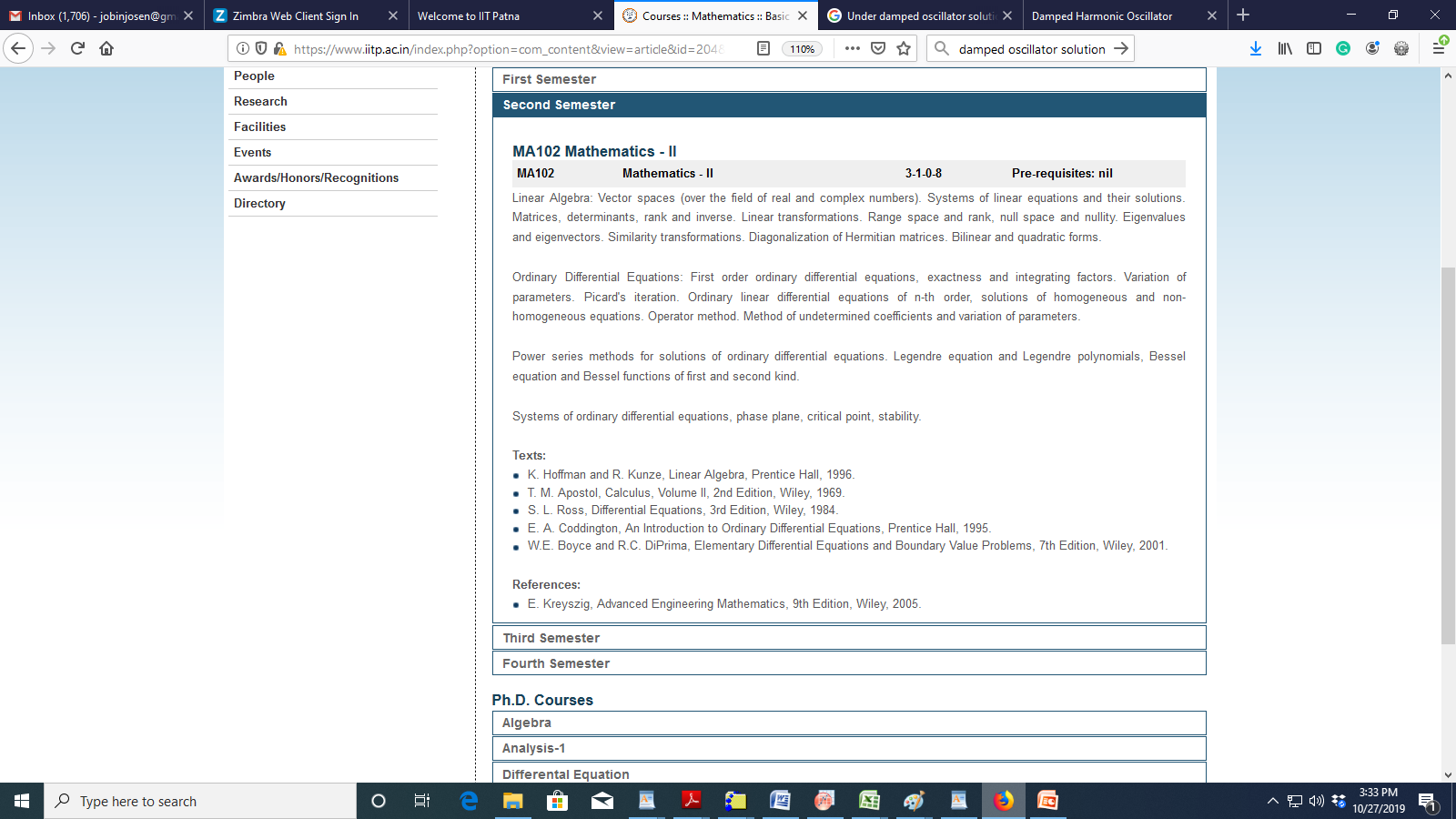 Problem 4
(a) Show that a critically damped oscillator can cross the equilibrium position at most once.
At                 what will happen???
The system will cross equilibrium.
However, negative time is not acceptable since x(-t) is invalid.
For the oscillator to cross equilibrium at finite time (>0),  A or B has to be negative.
(b) Using the initial conditions, find at what time the system will cross equilibrium.
How to control A and B?
Plots of
Plot 1
Given
Zero crossing:
For the oscillator to cross equilibrium at finite time t >0,  A or B has to be negative.
A = 10, B = 4, tc is negative, hence system
will not cross equilibrium in positive value of t
Maxima /Minima:
Maximum
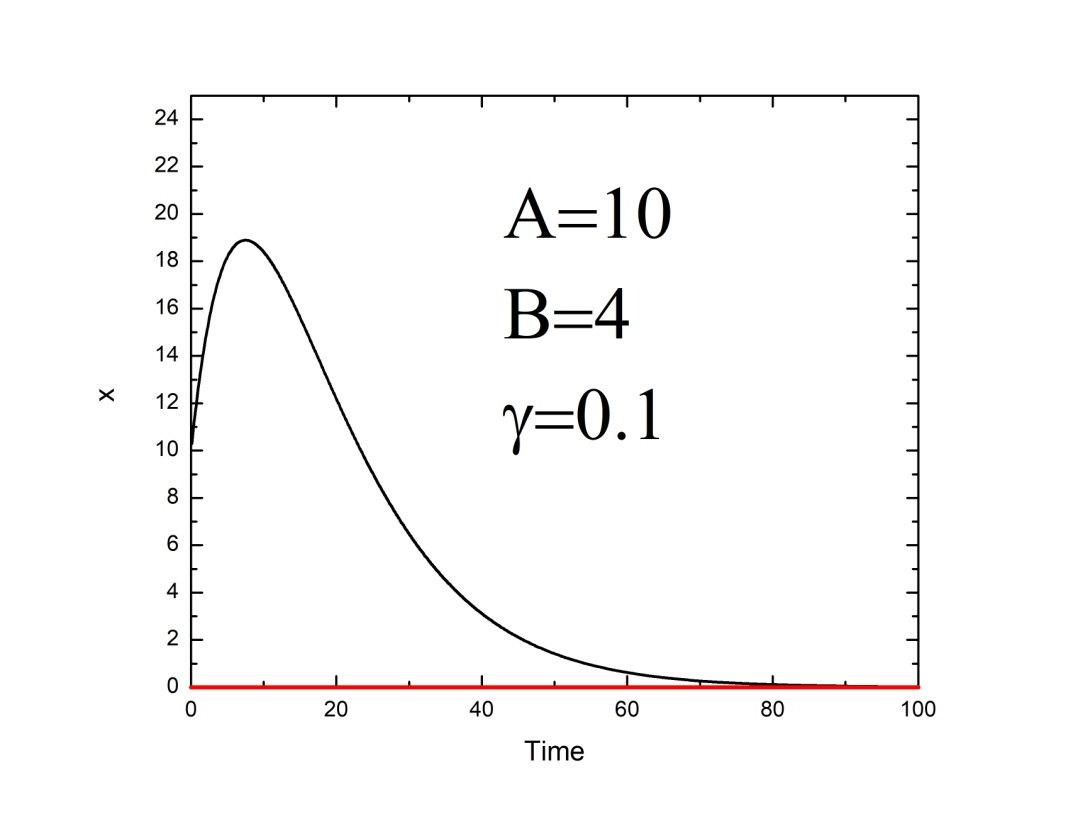 Maximum at 7.6s
Plot2
Zero crossing:
For the oscillator to cross equilibrium at finite time, A or B has to be negative.
A = -10, B = 2, tc is positive, hence system
will cross equilibrium in positive value of t
Maxima /Minima:
Maximum
Maximum at 15s
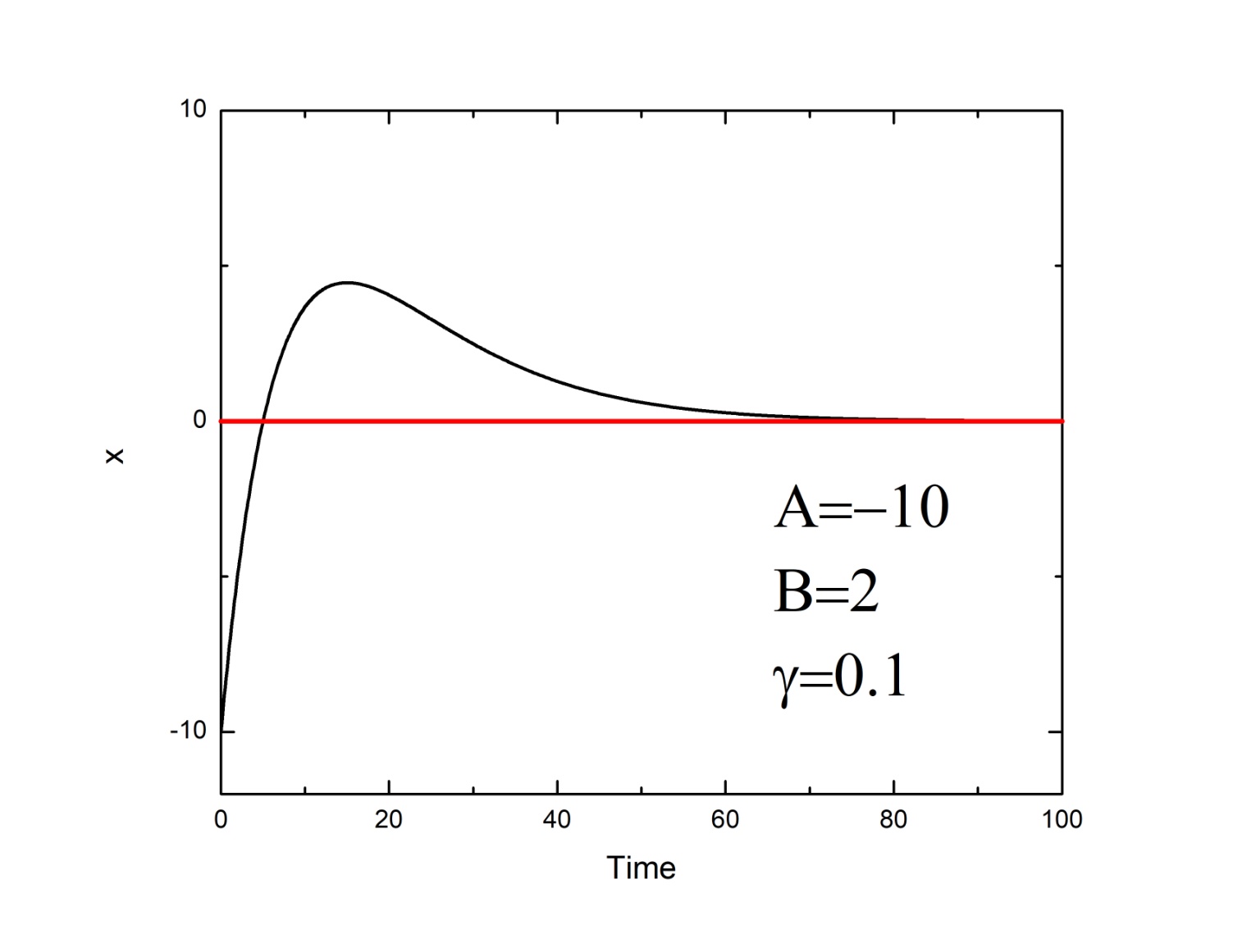 Plot 3
A = -40, B = -1, tc is negative, hence system
will not cross equilibrium in positive value of t
Zero crossing:
Maxima/Minima:
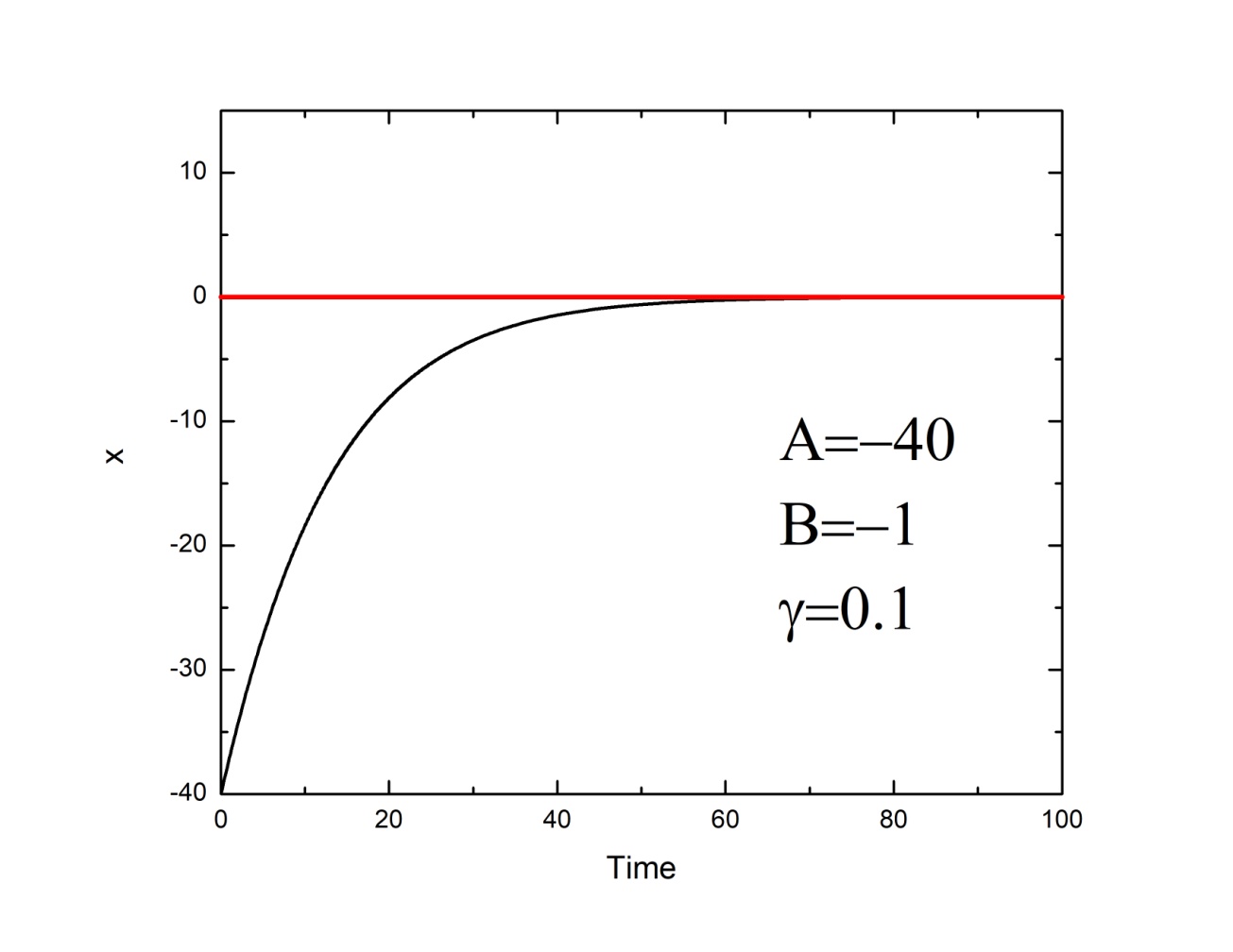 Plot 4
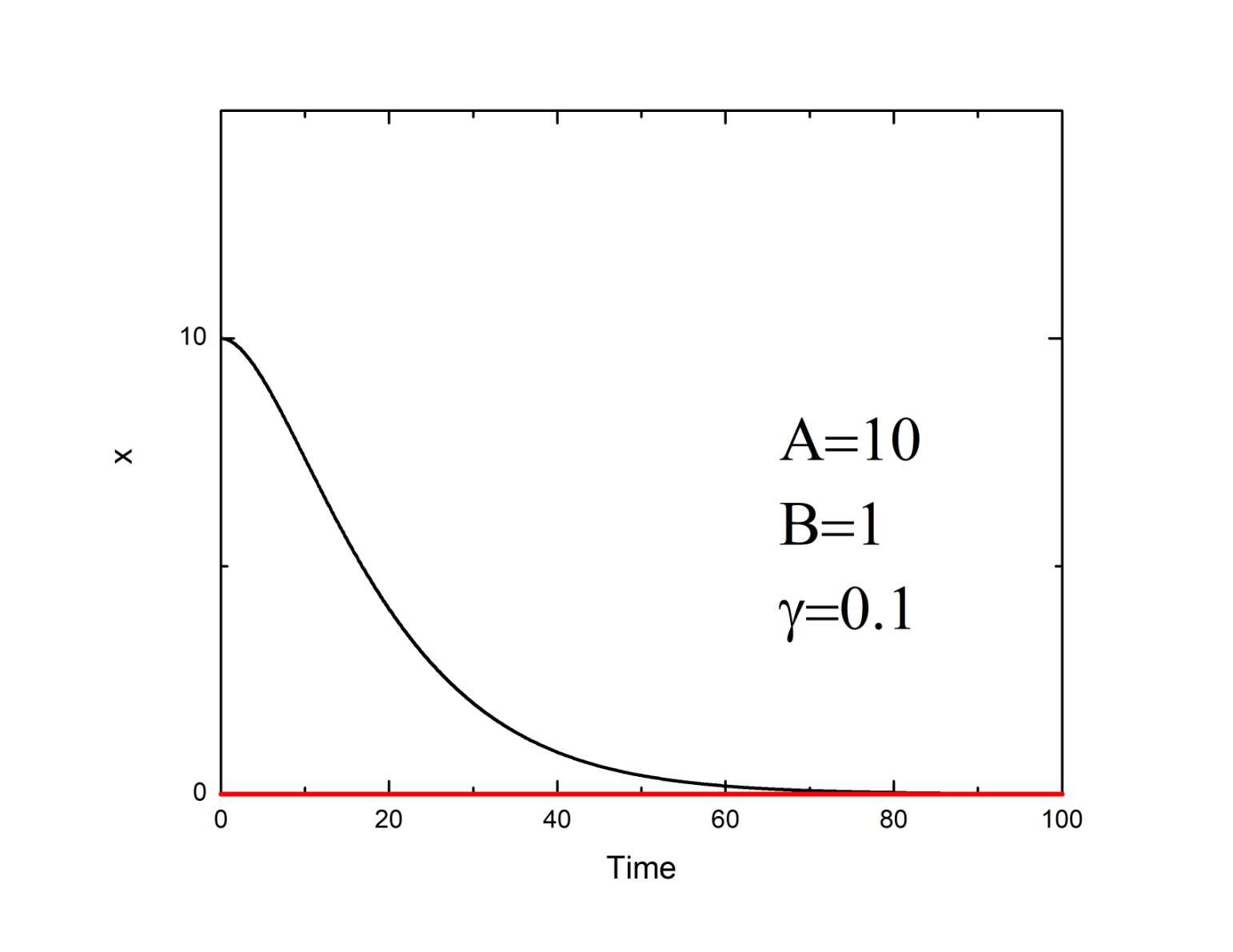 A=40
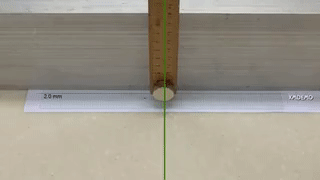 Critical damping
(Overdamping)
Case 3:
Overdamping
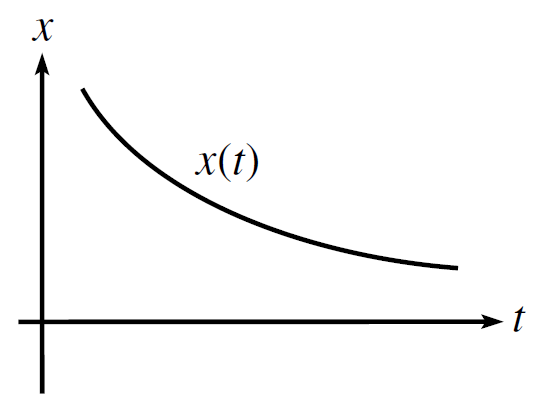 Slow damping
Quick damping
Can the oscillator get to the equilibrium point  in finite time?
More problems in tutorial 9
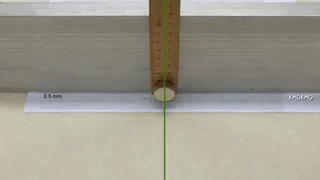 Over damping
Analysis of damping function f(t)
If we are given a spring with a fixed
Underdamped
Overdamped
Critical Damping
Problem 5
(a) Analyse the damping function f(t) for an under damped, over damped and critically damped oscillator with natural frequency 0=10 rad/sec. For underdamped and overdamped case, use damping parameter 1=9 and 2=11 respectively.
Underdamped:
Critically damped:
Overdamped:
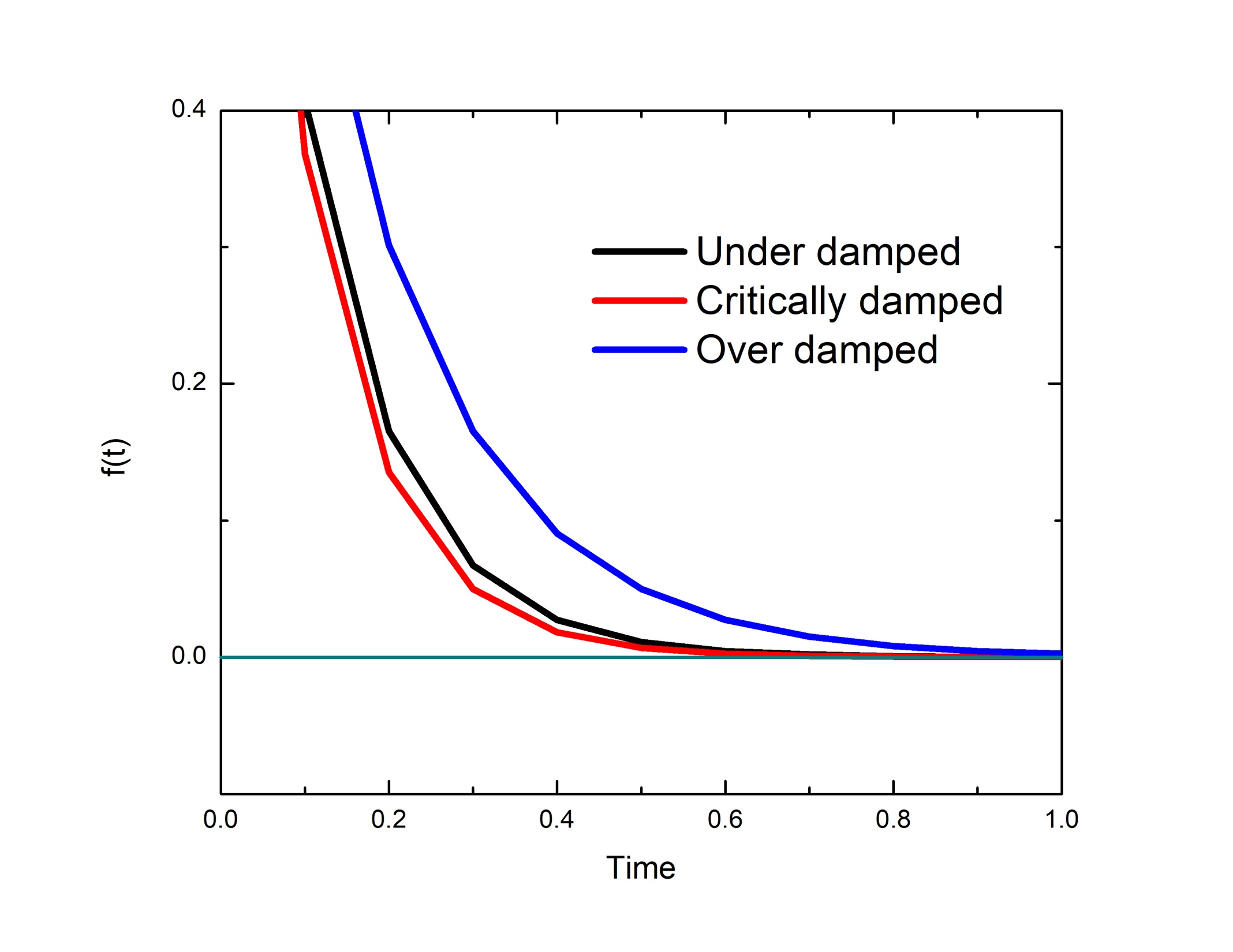 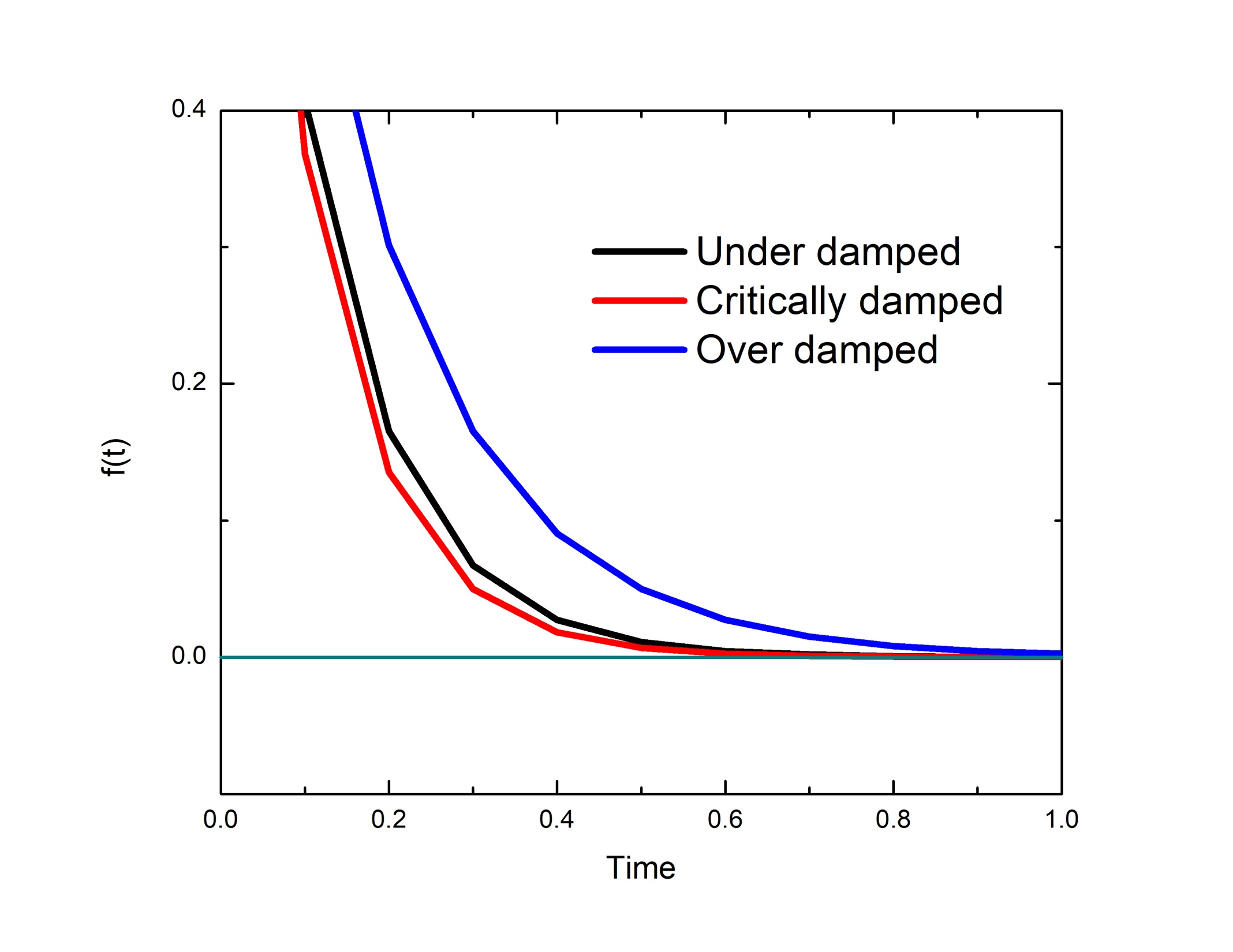 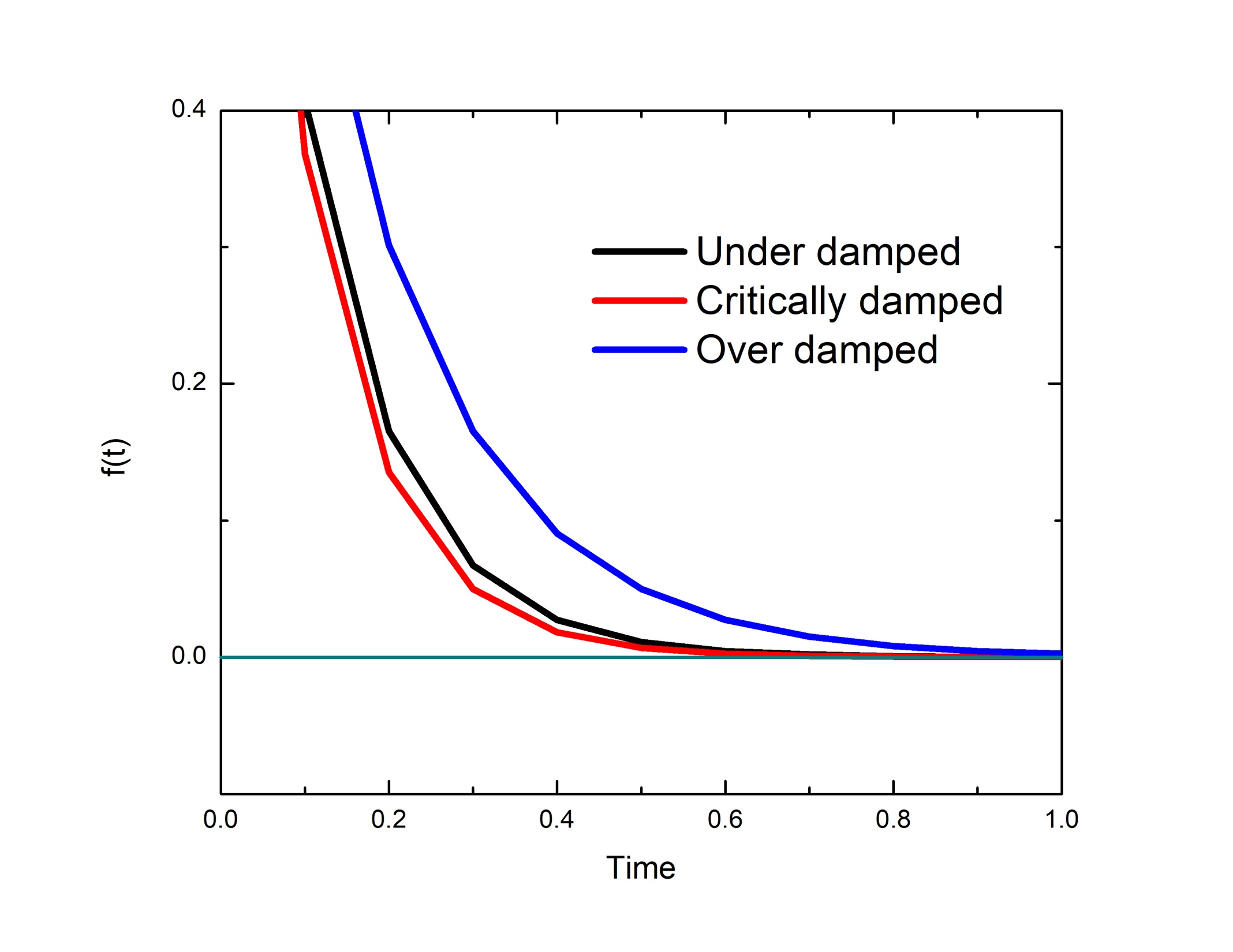 The damped harmonic oscillator
If we are given a spring with a fixed
Underdamped
Overdamped
Critical Damping
The motion converges to zero in quickest way in Critical Damping
Applied where
System needs to be reached equilibrium slowly.
Applied where
System needs to be reached equilibrium quickly.
Doubt clearance of quiz-1/Mid-sem answer scripts is scheduled tomorrow at 4.00 PM, Block 4, Office room.